Een goedlopende zin
Taalles vanuit de leerlijnen – Groep 4
Dit gaan we doen
01
02
Dit ga ik leren
Dit weet ik al
03
04
05
Dit moet ik weten
Zelf oefenen
Quiz
01
Dit ga ik leren
Ik leer een goedlopende zin maken met minimaal 5 woorden.
02
Dit weet ik al
Hoe ziet een zin eruit? Wanneer is een zin een goedlopende zin?

Denk – Deel – Wissel uit
Dit moet ik weten
03
Een goedlopende zin bestaat uit de volgende stukjes:
Over wie de zin gaat (mens of dier)
Wat het mens of dier doet
Waar het mens of dier dat doet
Goedlopende en foutlopende zinnen
Goedlopende zinnen
Een goedlopende zin begint vaak met wie (mens of een dier) en daarna wat het mens of dier doet en dan waar het mens of dier dat doet.
Foutlopende zinnen
De woorden van de zin staan door elkaar. Er is wel te lezen over wie de zin gaat, wat het mens of dier doet en waar het mens of dier dat doet.
Goedlopende zin = staan
Donald Duck woont in Duckstad
Foutlopende zin = zitten
Goedlopende zin = staan
Koffer juf Sandra pakt haar.
Foutlopende zin = zitten
Goedlopende zin = staan
De koning naar Amerika vliegt.
Foutlopende zin = zitten
Goedlopende zin = staan
Juf Rebecca verhuist naar een nieuw huis.
Foutlopende zin = zitten
Goedlopende zin = staan
Reist Afrika naar Freek Vonk.
Foutlopende zin = zitten
Goedlopende zin = staan
Juf Gerdien rijdt naar Almelo.
Foutlopende zin = zitten
Goedlopende zin = staan
Groep 4 leert over de wereld.
Foutlopende zin = zitten
04
Zelf oefenen
Maak zoveel mogelijk goedlopende zinnen met je leermaatje.
Stappenplan voor zelf oefenen
Stap 1
Stap 2
Stap 3
Spreek af wie als eerste mag dobbelen. 
Jij dobbelt voor het wie deel van de zin.
Schrijf beide het wie deel op het werkblad.
Wissel van beurt met de dobbelsteen. 
Jij dobbelt voor het waar deel van de zin.
Schrijf beide het waar deel op het werkblad.
Wissel van beurt met de dobbelsteen. 
Jij dobbelt voor het wat deel van de zin.
Schrijf beide het wat deel op het werkblad.
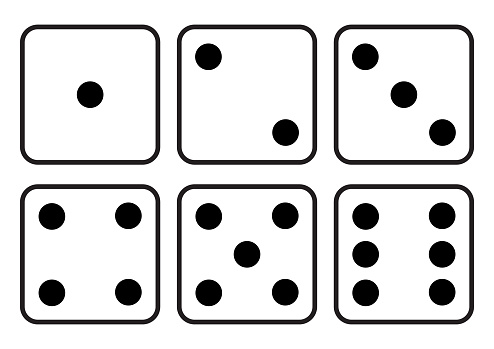 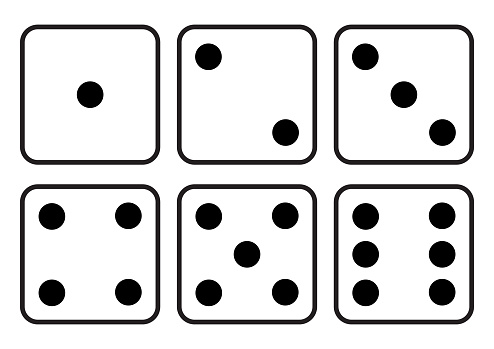 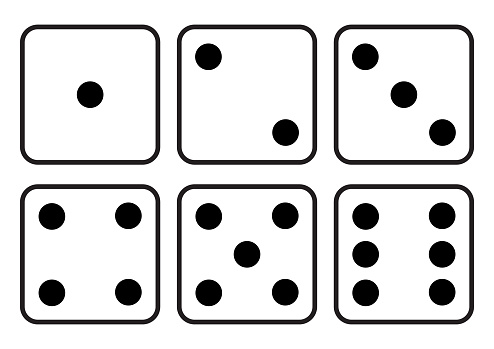 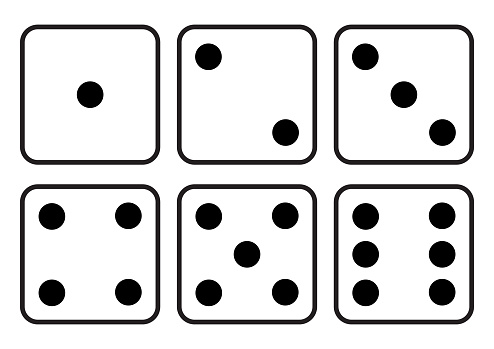 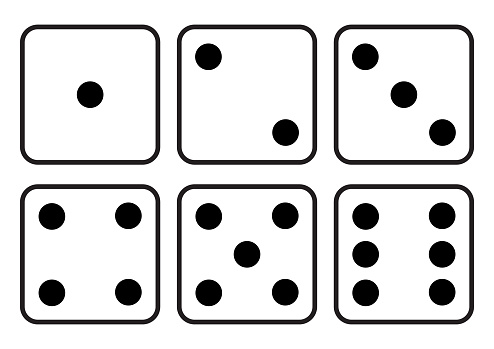 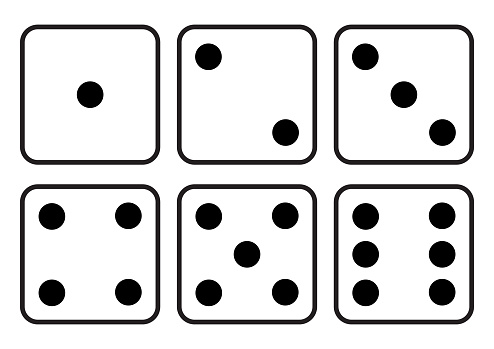 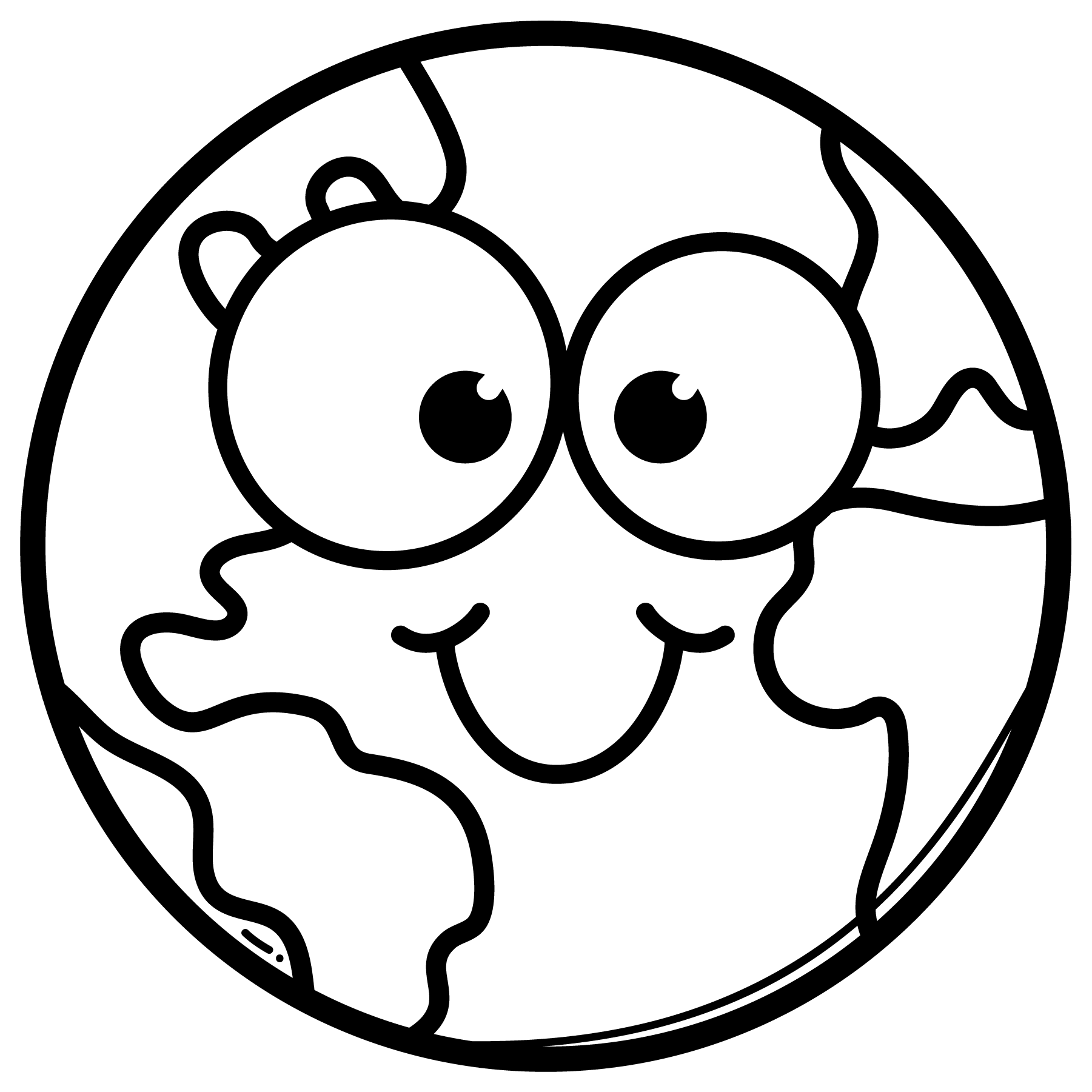 Maak zoveel mogelijk goedlopende zinnen met je leermaatje.
Let op: de zinnen kunnen best grappig worden!

Dit werkblad is ingevuld door: 	______________________________
Mijn leermaatje is: 		______________________________
05
Quiz
Staan = ja klopt.
Zitten = nee, klopt niet.
Staan = ja, klopt.
Een goedlopende zin heeft altijd een wie deel.
Zitten = nee, klopt niet.
Staan = ja, klopt.
Bij een goedlopende zin staan de woorden door elkaar.
Zitten = nee, klopt niet.
Staan = ja, klopt.
Bij een foutlopende zin staan de woorden in de verkeerde volgorde.
Zitten = nee, klopt niet.
Staan = ja, klopt.
Een goedlopende zin heeft altijd een wat deel.
Zitten = nee, klopt niet.
Staan = ja, klopt.
Een goedlopende zin heeft nooit een waar deel.
Zitten = nee, klopt niet.